Unit 5   Let's celebrate!
Grammar
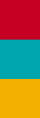 WWW.PPT818.COM
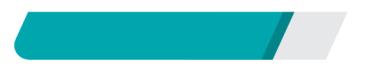 课前自主预习
Period 3　Grammar
dumpling
grandparent
other
thing
Period 3　Grammar
出去吃生日晚餐
在我家附近的一家餐馆
that girl in a red coat
Period 3　Grammar
under the desk
get to school by bus
give each other presents/give presents to each other
Period 3　Grammar
Whose           glasses
What
have           for                  lunch
Who                  goes                   to
Period 3　Grammar
What
What
as
some             other             nice           things
Period 3　Grammar
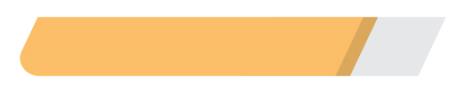 课堂互动探究
句型透视
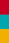 —What do you get as birthday presents?
你会得到什么生日礼物？
—Books, clothes, shoes, toys and some other nice things. 
书、衣服、鞋、玩具和一些其他的好东西。
Period 3　Grammar
[探究] other意为“另外，其他”，在此句中作形容词，修饰名词________。
things
[拓展] other还可以作________，意为“另外，其他”。the other指“两者中的另一个”，通常用于“one…________…”结构中，意为 “一个……另一个……”。
代词
the other
Period 3　Grammar
[辨析] other, the other, others与the others
两个
一部分
全部
Period 3　Grammar
Jim studies English, Maths, PE and other subjects.
吉姆学习英语、数学、体育和其他的科目。
One of the sides of the paper is yellow, and the other is black.
这张纸的一面是黄色的，另一面是黑色的。
Period 3　Grammar
He is always ready to help others.
他总是乐意帮助别人。
There are many students in the playground. Some are playing basketball, and the others are chatting.
操场上有许多学生。一些学生正在打篮球，其余的学生正在聊天。
Period 3　Grammar
活学活用
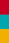 (1)2016·株洲 The twins are in different classes. One is in Class One and________ is in Class Two.
A. another            B. other        C. the other          D. others
C
Period 3　Grammar
活学活用
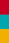 (2)2017·呼和浩特There are fifty students in Class One. Twenty of them are boys; ________ are girls.
A．the other    B. the others  C. others    D. another
B
【解析】考查不定代词。句意：一班有五十名学生，二十名是男生，________是女生。题空处表示一定范围内除去一部分后其余全部的人，因此应用“the others”。故选B。
Period 3　Grammar
语法聚焦
[特殊疑问词(组)]
教材典句
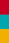 1. —Where is your classroom? 你的教室在哪里？
—It's on the ground floor. 在一楼。
2. —Whose mask is this? 这是谁的面具？
—It's Amy's. 是埃米的。
Period 3　Grammar
3. —Who is that girl in a red coat? 穿红色大衣的那个女孩是谁？
—That's Kitty. 那是基蒂。
4. —What does he want for Christmas？圣诞节他想要什么？
—He wants a toy train. 他想要一个玩具火车。
Period 3　Grammar
5. —Why are you so happy？你为什么如此高兴？
—Because it is my birthday！因为今天是我的生日！
6. —How do you get to school？你怎样到达学校？
—I get to school by bus.我乘坐公共汽车到校。
Period 3　Grammar
语法探究
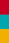 什么
哪一些
谁
Period 3　Grammar
谁的
何时
何地
Period 3　Grammar
为什么
如何
可数
Period 3　Grammar
不可数
频率
Period 3　Grammar
in
距离
Period 3　Grammar
活学活用
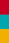 1．2016·绵阳 —________ is the boy with a pair of glasses?
—My brother, John.
A. How　　　			B. Who
C. Where 	 		D. What
B
【解析】考查特殊疑问词。句意：“戴眼镜的那个男孩是谁？”“我弟弟约翰。”how意为“怎样”；who意为“谁”；where意为“在哪里”；what意为“什么”。根据答语可知选B。
Period 3　Grammar
2．2017·潍坊—________ is it from your home to your school?
 —It is about 10 minutes' ride.
 A. How long           B. How soon
C. How far              D. How often
C
【解析】考查特殊疑问词组。句意：“从你家到学校多远？”“大约10分钟的车程。”how long意为“多长”；how soon意为“多久以后”；how far意为“多远”；how often意为“多久一次”。答语是距离，所以应用how far提问“多远”。故选C。